Муниципальное бюджетное дошкольное образовательное учреждение «Детский сад № 79 «Соловушка» города Смоленска
«Растим будущих инженеров: программы математической, 
естественно-научной и инженерно-технической
направленности. Техносреда в детском саду»


Старший воспитатель
Кулешова Е.А.
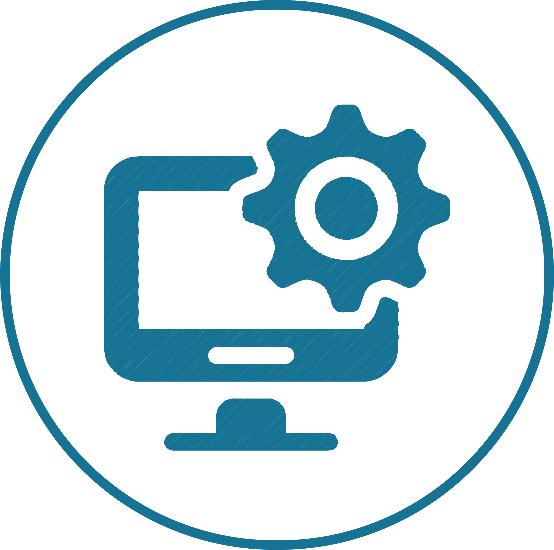 Ключевые компетенции дошкольника ХХI века
Критическое мышление
Творческое мышление
Умение общаться
Умение работать в коллективе
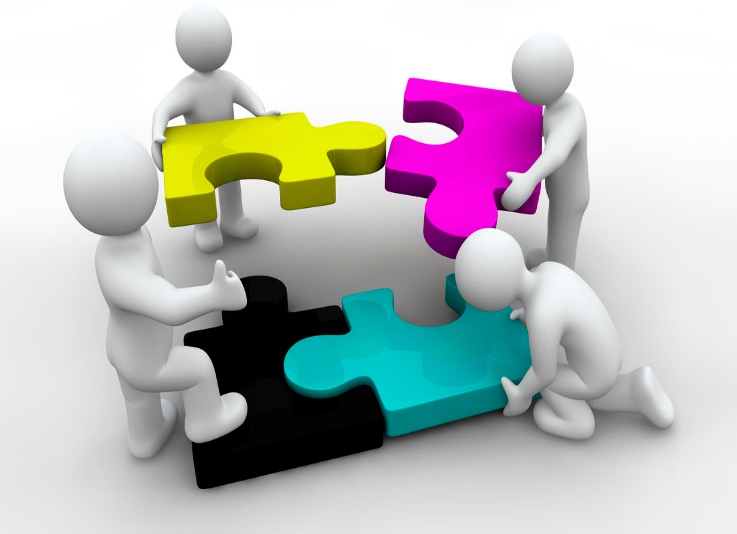 Формирование предпосылок функциональной грамотности у детей дошкольного возраста
Предпосылки естественнонаучной грамотности
Предпосылки математической грамотности
Предпосылки финансовой грамотности
Предпосылки читательской грамотности
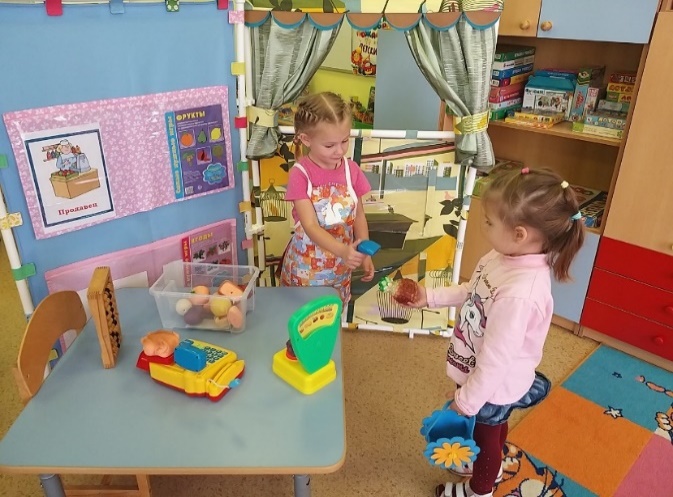 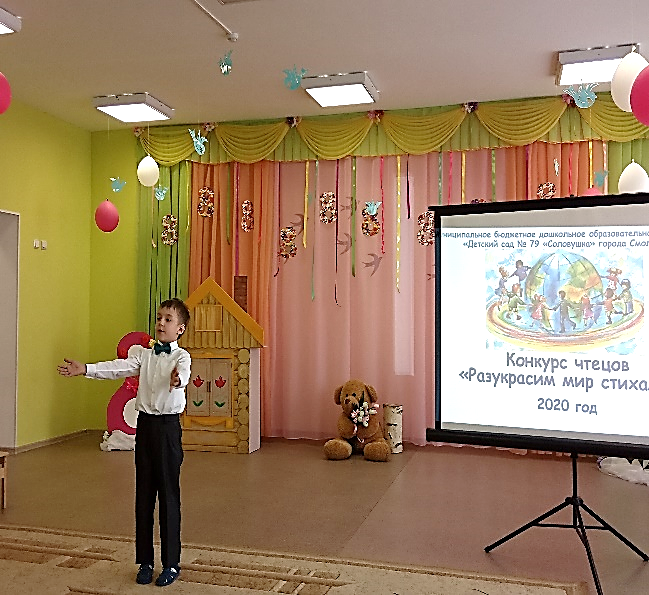 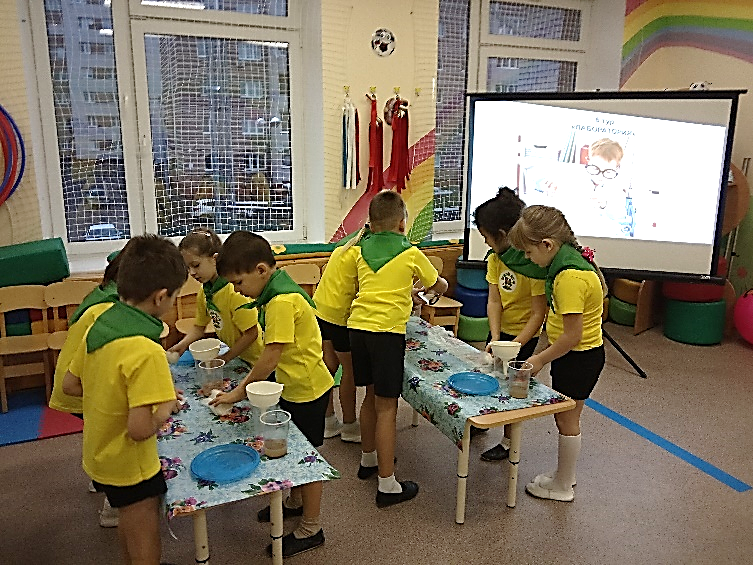 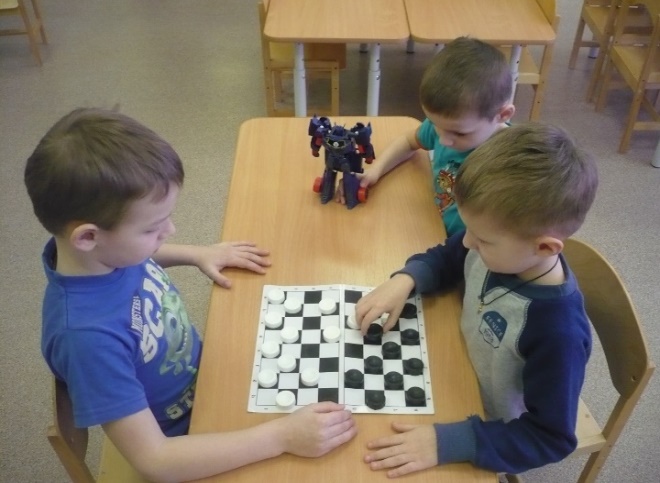 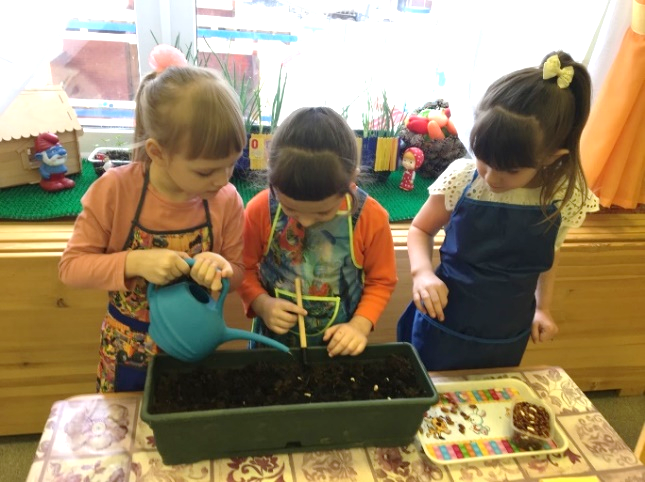 Готовность взаимодействовать с окружающим миром
Возможность решать учебные и жизненные задачи
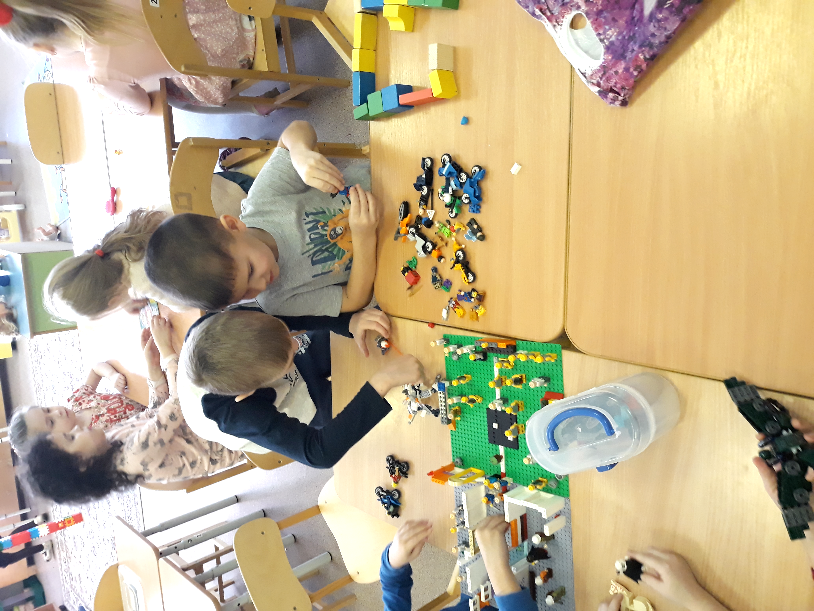 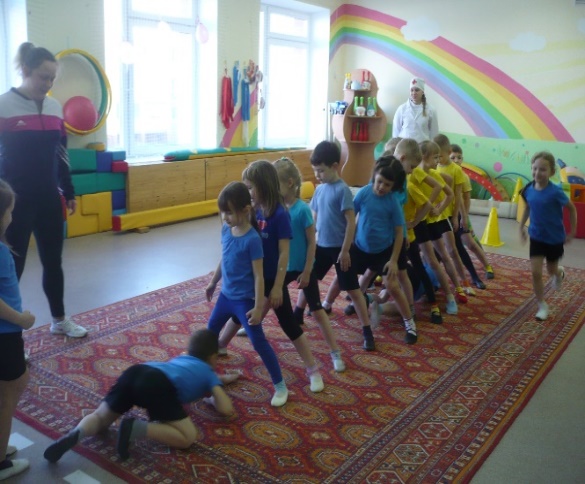 Предпосылки функциональной грамотности дошкольника
Владение рефлексивными умениями
Способность строить социальные отношения
Парциальные образовательные программы нового поколения
Парциальная модульная программа 
«STEM-образование детей дошкольного и младшего 
школьного возраста»

Авторы: 
Т.В. Волосовец, 
В.А. Маркова, 
С.А. Аверин
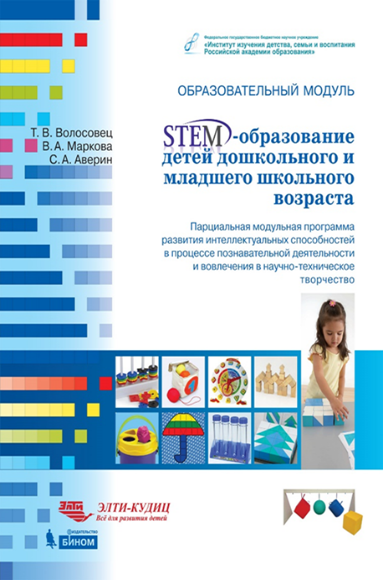 Парциальные образовательные программы нового поколения
Парциальная образовательная программа 
дошкольного образования 
«От Фрёбеля до робота: растим будущих инженеров»


Авторы: 
Т.В. Волосовец, 
Ю.В. Карпова,
Т.В. Тимофеева
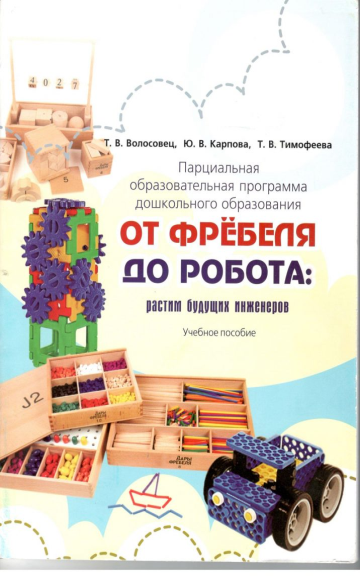 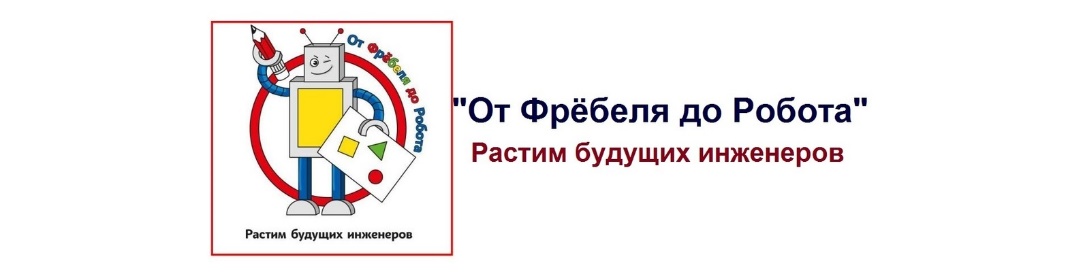 Организация техносреды в ДОО
Цель - создание условий для формирования у детей готовности к изучению технических наук средствами игрового оборудования 
Задачи: 
1. Организовать предметную игровую техносреду, адекватную современным требованиям к политехнической подготовке детей и их возрастным особенностям в условиях реализации ФГОС дошкольного образования
2. Организовать взаимодействия педагога с детьми и родителями,  воспитанников между собой по формированию предпосылок технической грамотности дошкольников
3. Обновить содержание дошкольного образования с учётом технического контента
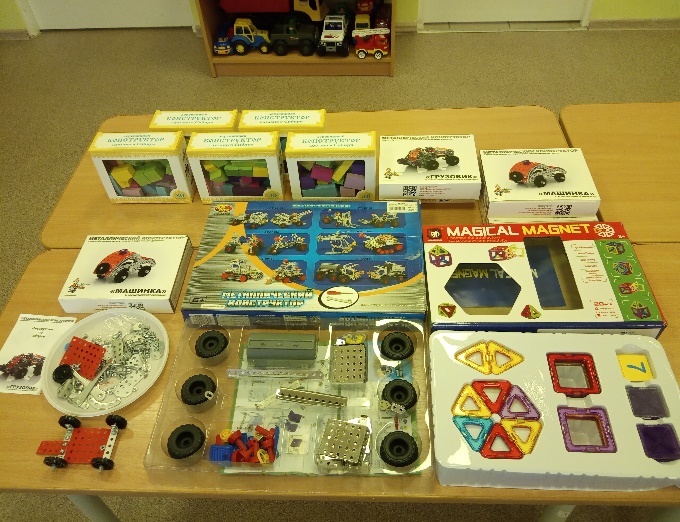 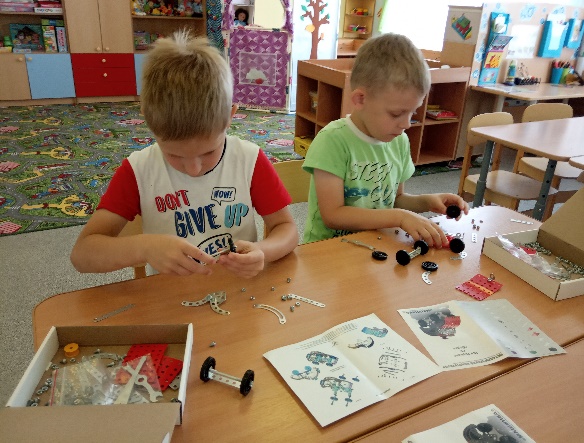 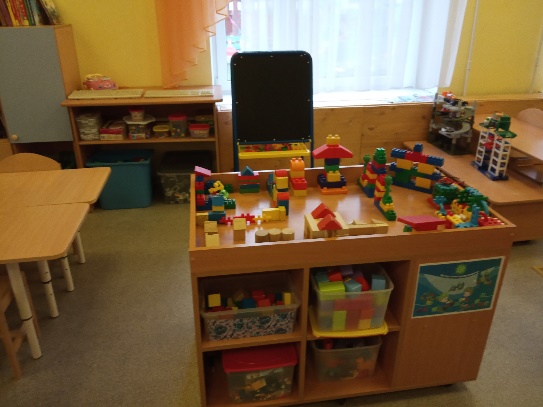 Содержание техносреды помещения группы
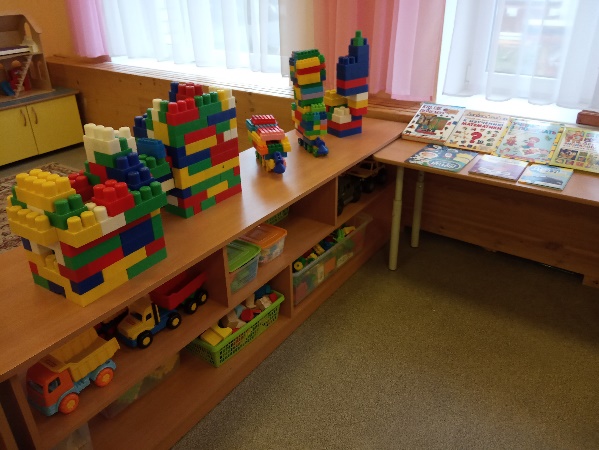 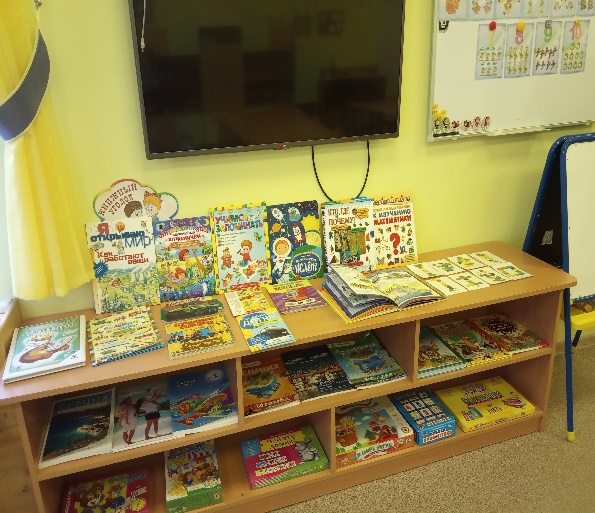 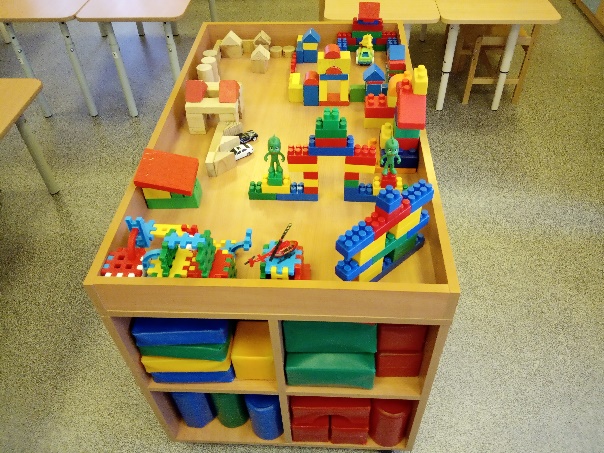 Индивидуальное проектирование и конструирование
Информационное насыщение
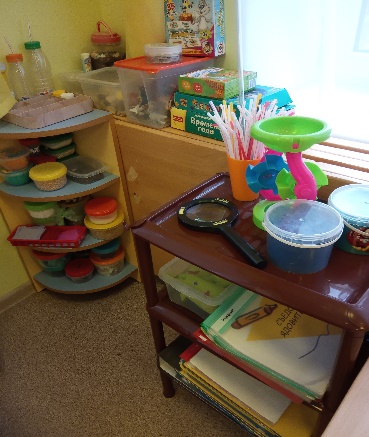 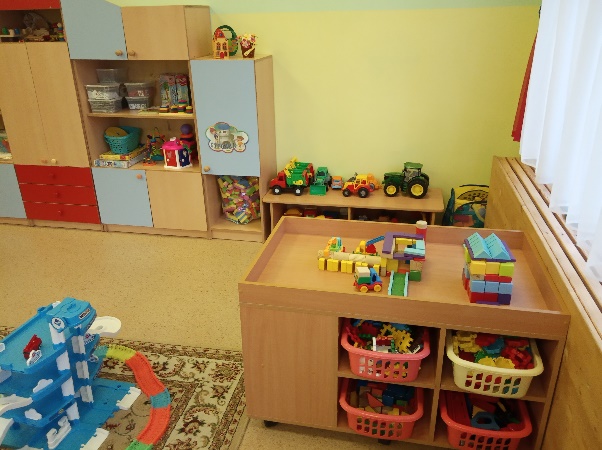 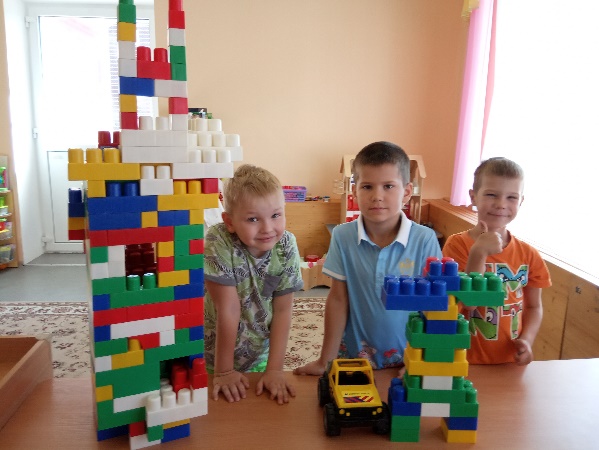 Экспериментирование и измерение
Дополнительное оборудование
Образовательная среда ДОО
Изменение содержания дошкольного образования
Повышение уровня компетентности педагогов
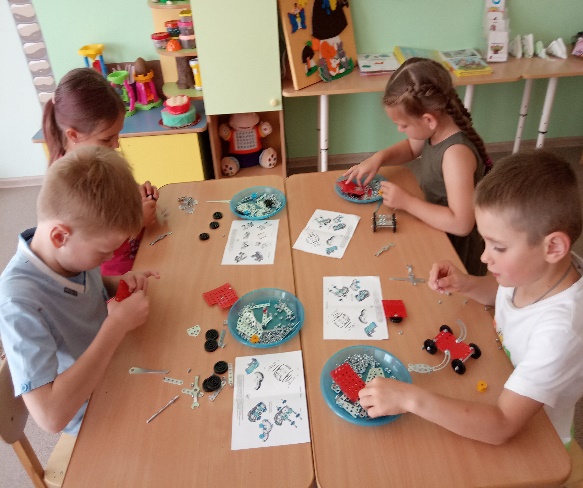 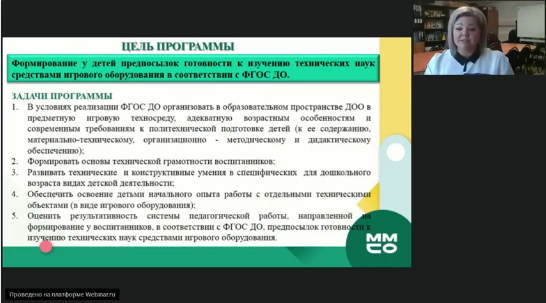 Формирование компетенций инженера      у современного дошкольника
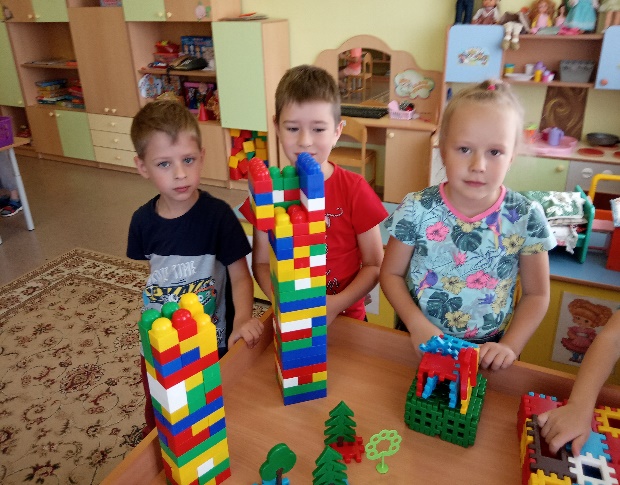 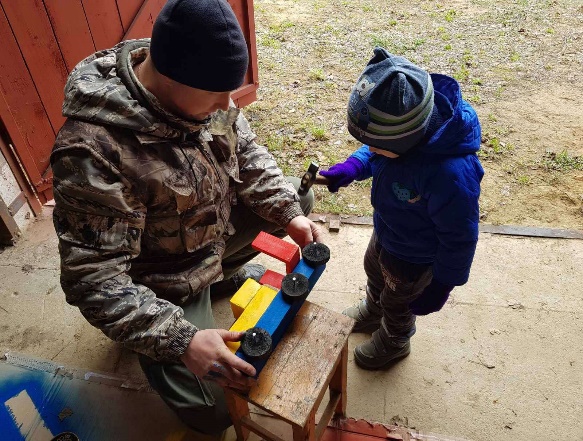 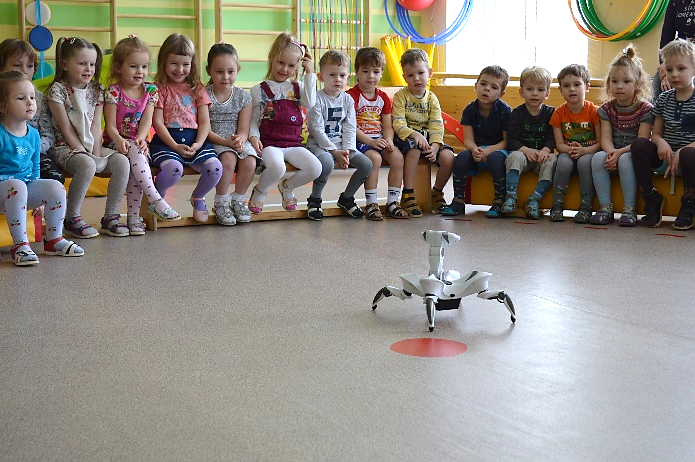 Организация техносреды
Активное участие родителей 
(законных представителей)
Привлечение социальных партнеров
Спасибо за внимание!
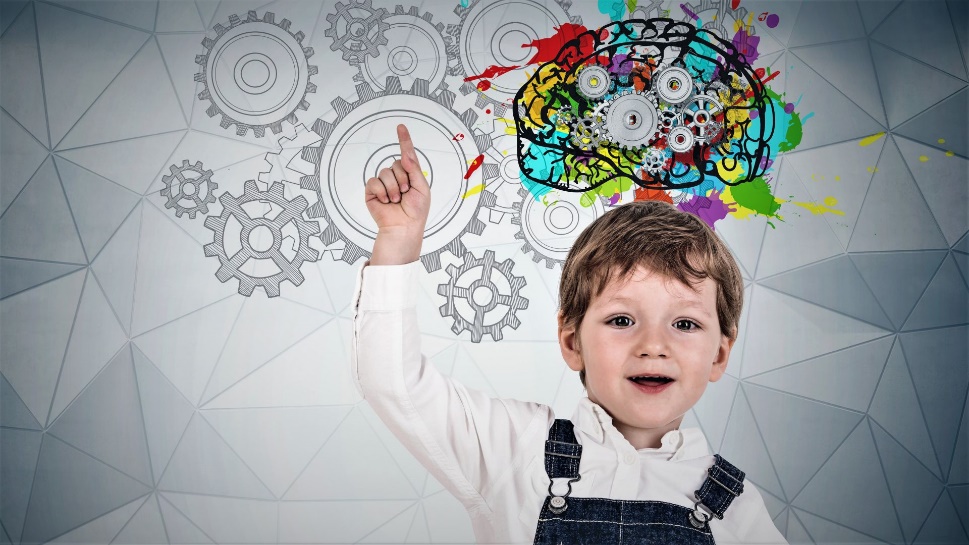